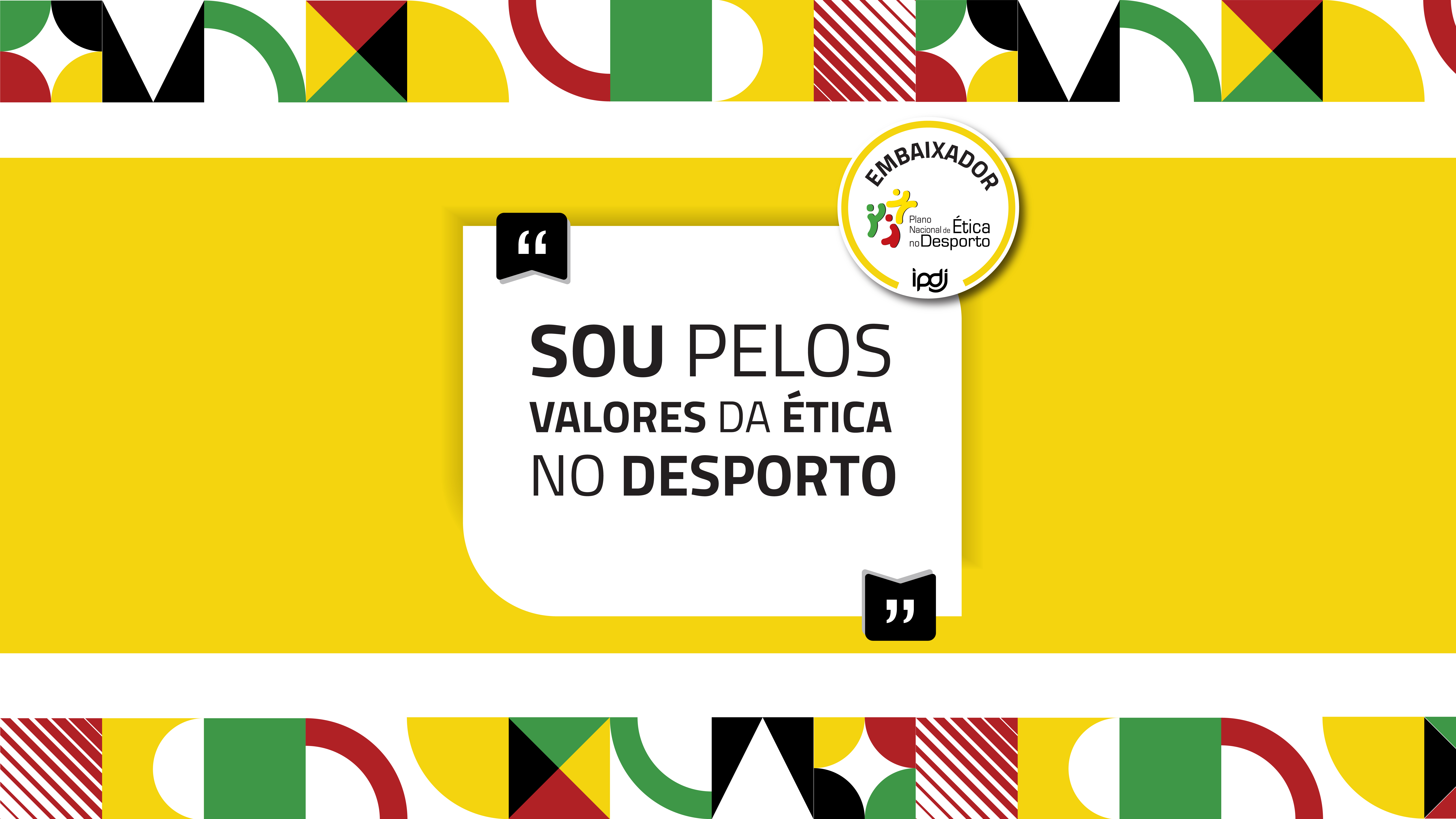 Nome do Embaixador
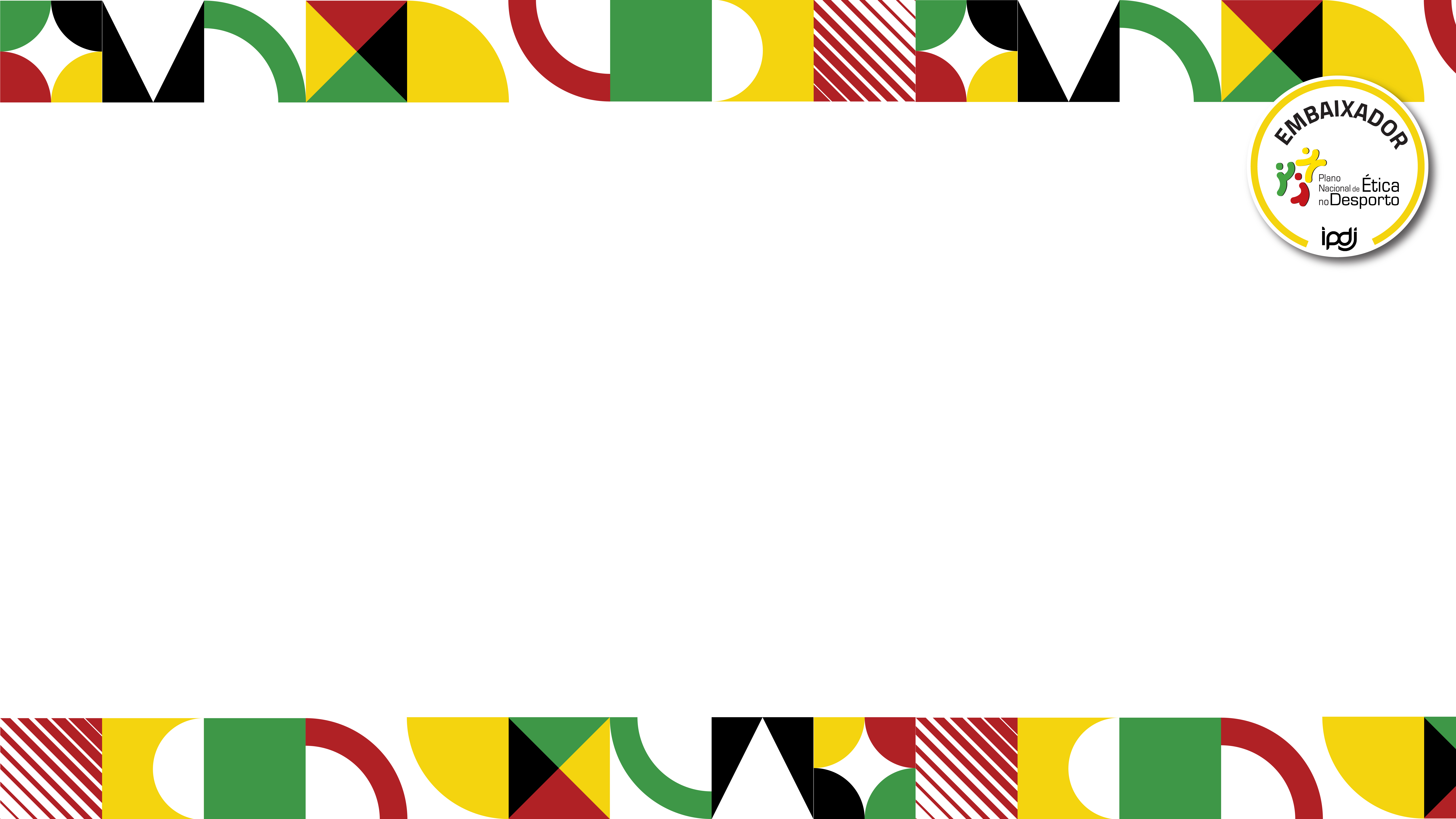 Título
Restante conteúdo …